Что мы знаем о Байкале?


Викторина для детей 
и взрослых.
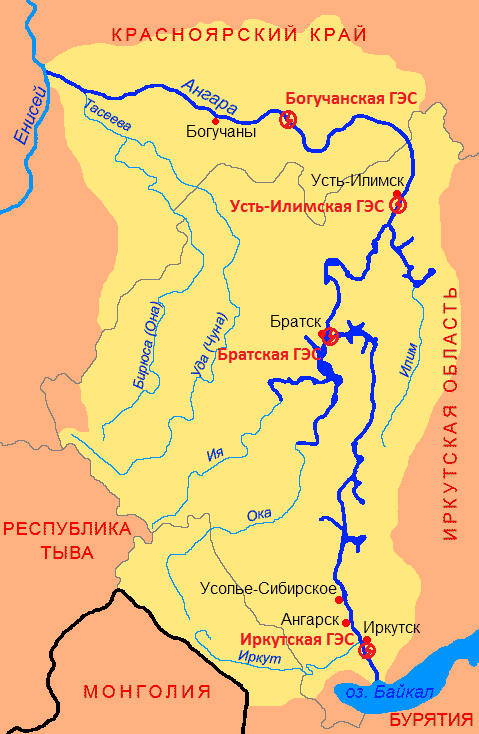 Какая река не впадает в Байкал?
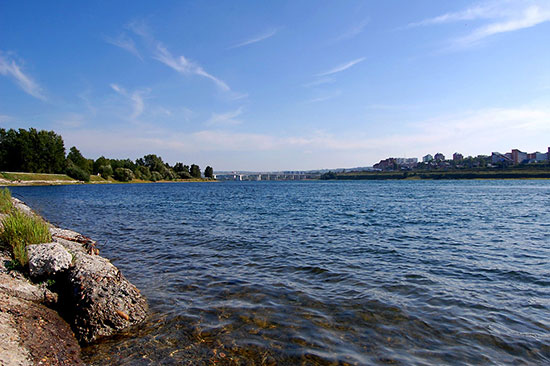 Самый большой остров на Байкале?
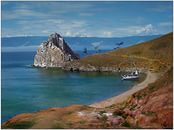 Как называется этот камень?
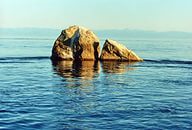 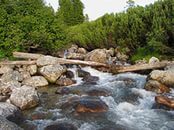 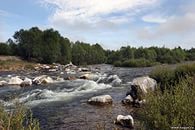 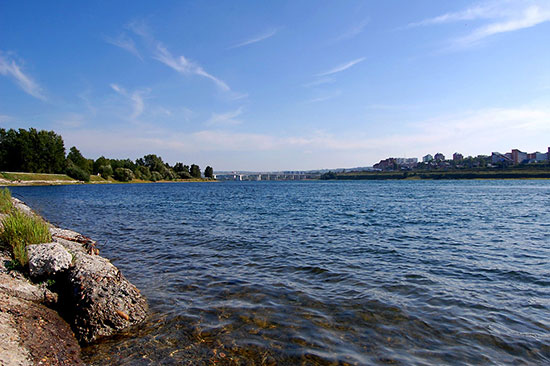 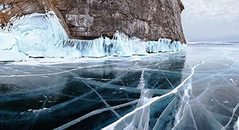 Они занесены в Красную книгу
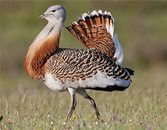 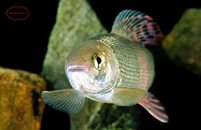 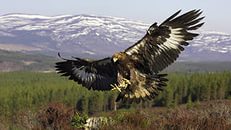 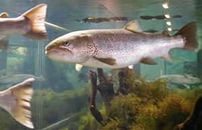 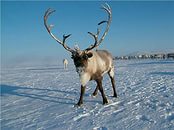 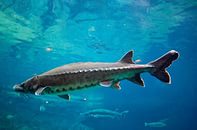 Заповедники Байкала.
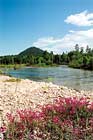 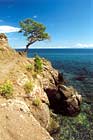 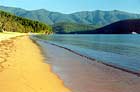 Название промысловой рыбы
Где зимуют байкальские чайки?
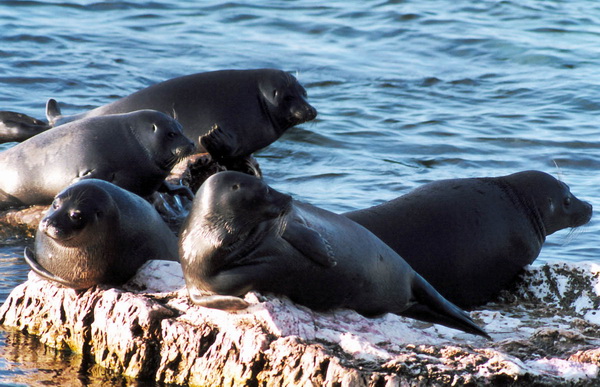 Как называется детеныш нерпы?
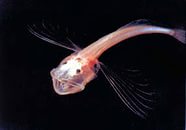 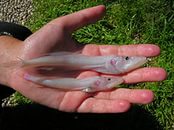 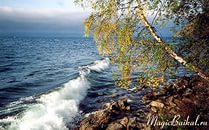 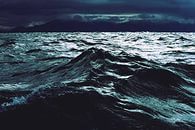 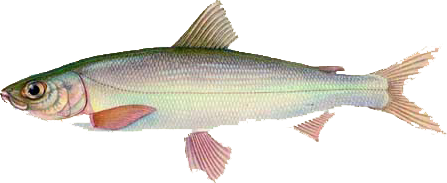 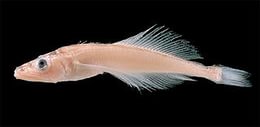 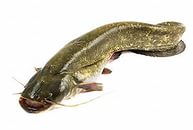 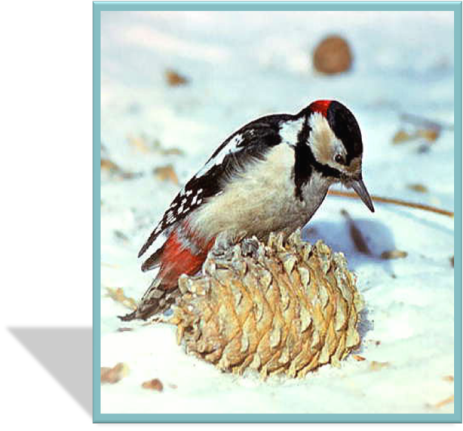 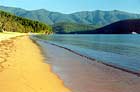 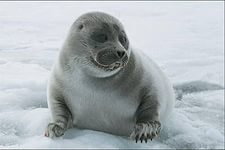 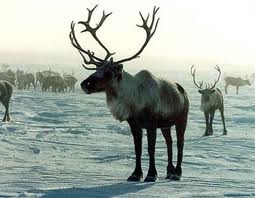 Спасибо за внимание !